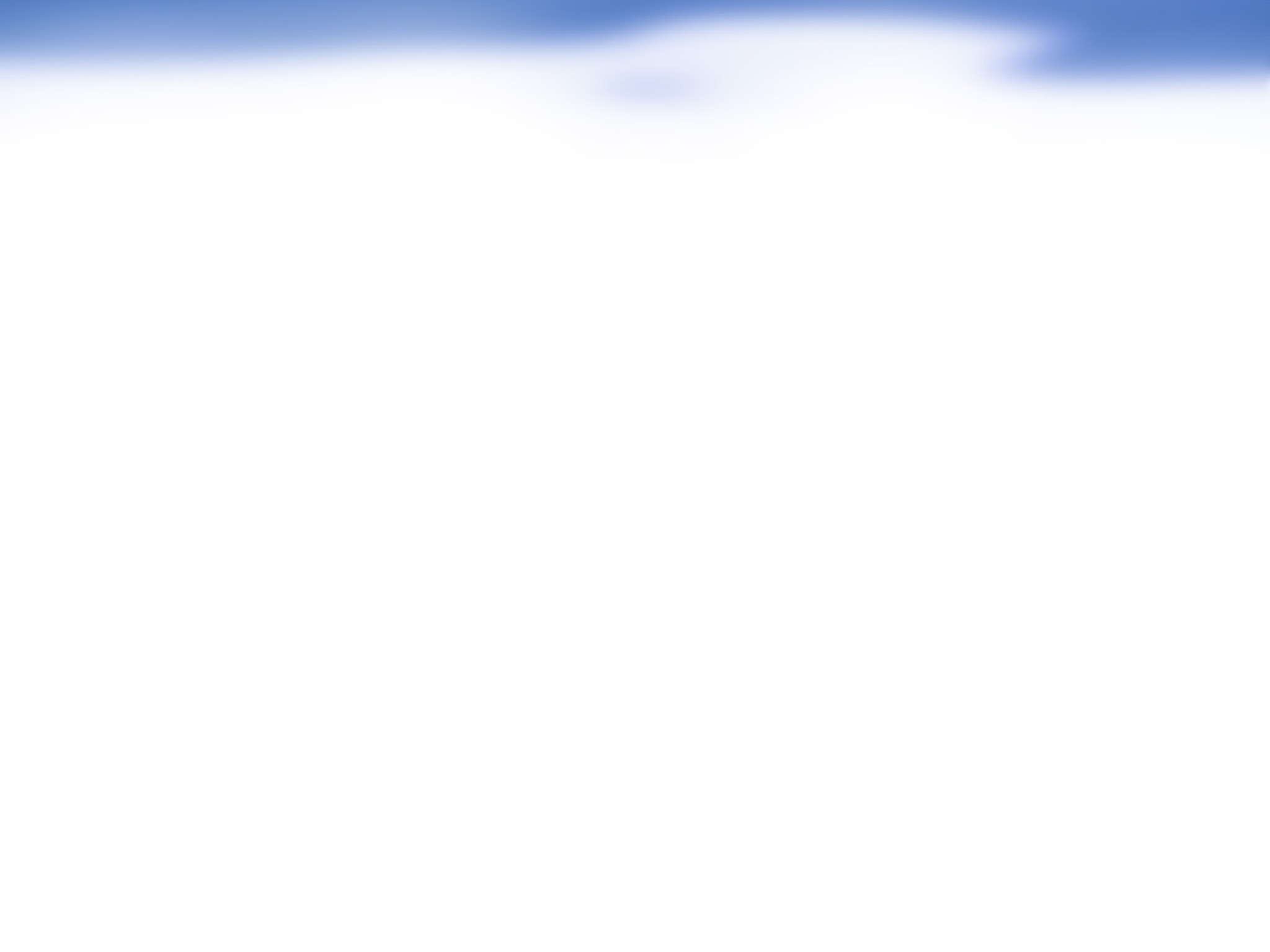 4-12: Vodni detektivi vedno odkrijemo kaj zanimivega /Tomašič T.
POVZETKI / UGOTOVITVE:
Raziskovati  na terenu in spoznavati domače okolje.
Zbirati podatke, sodelovati medpredmetno,  v skupini in s krajani, izmenjati mnenja.
Izluščiti bistvo, analizirati, zapisati rezultate.
Biti ustvarjalni in iznajdljivi. 
Spoznati, se naučiti, posredovati drugim.
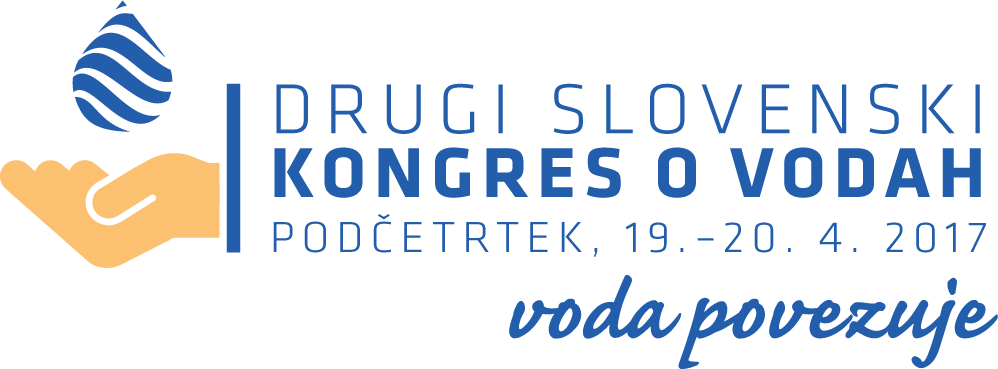 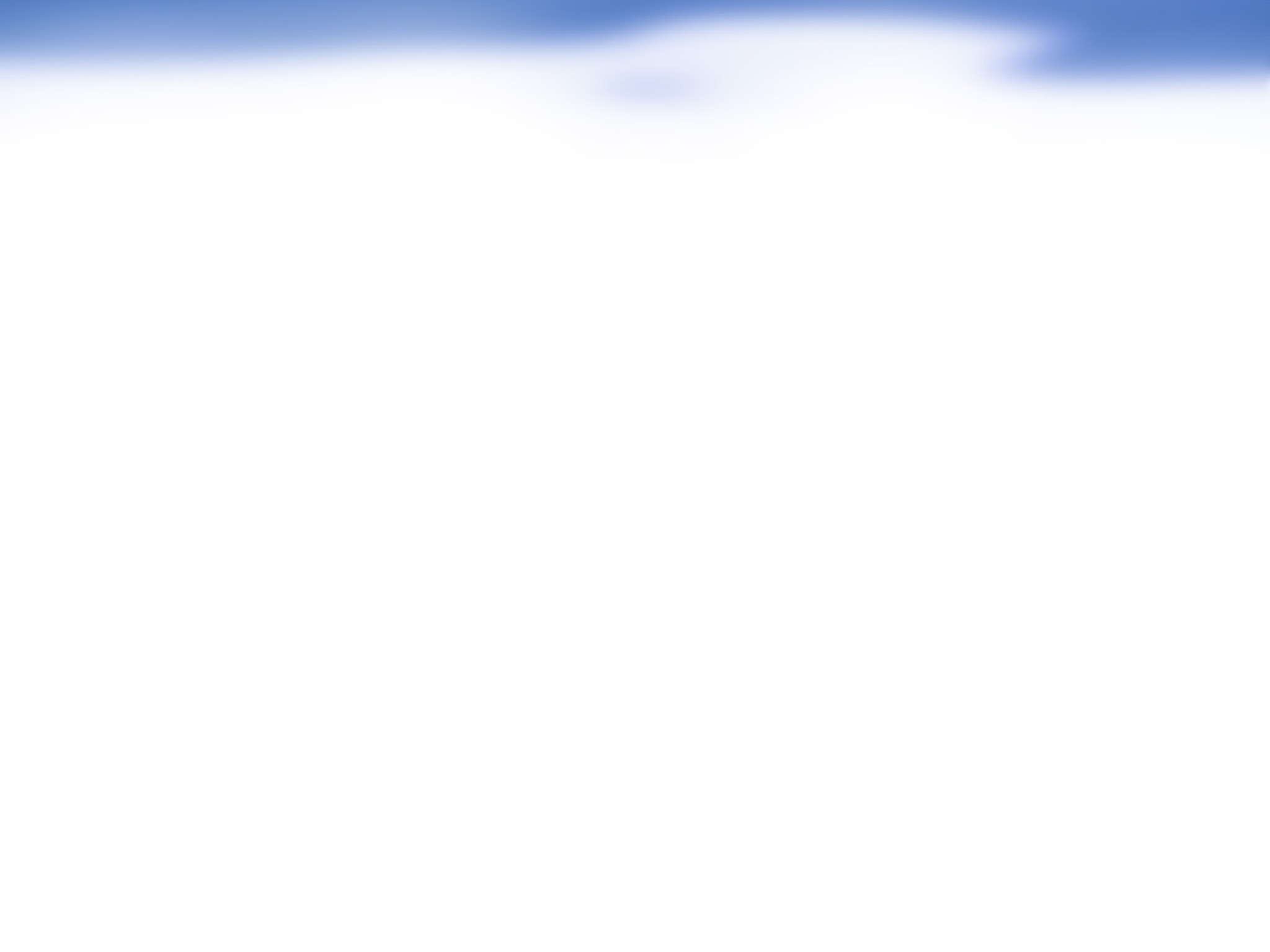 4-12: Vodni detektivi vedno odkrijemo kaj zanimivega /Tomašič T.
VPRAŠANJA / PREDLOGI ZA RAZPRAVO:
Razmišljati, koga še seznaniti z rezultati naših raziskovanj.
Ponoviti določene teme- nove generacije učencev.
Sodelovanje šole z drugimi inštitucijami.
Učenci so pomemben člen družbe.
Ideje, inovativnost otrok se premalo upošteva.
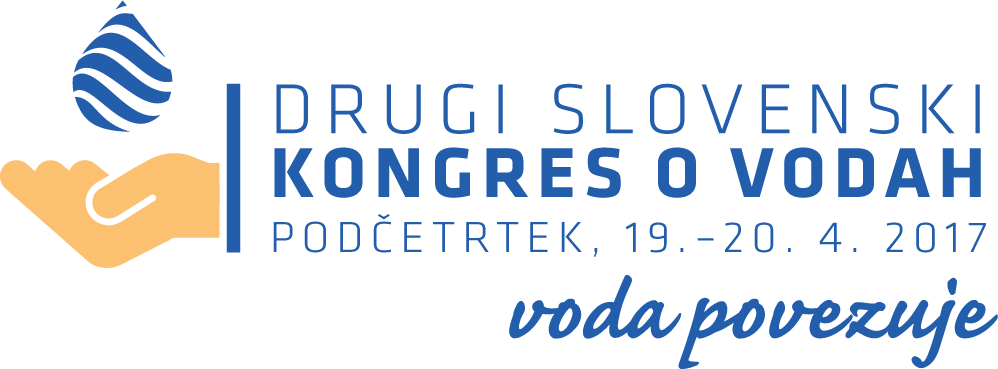